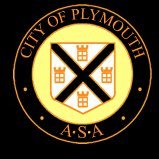 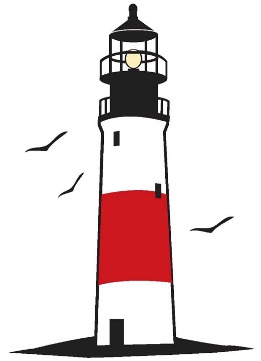 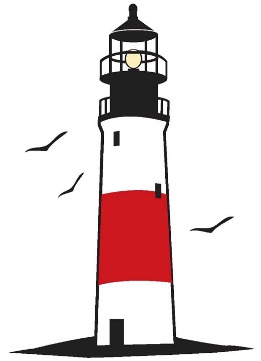 The City of Plymouth A.S.A 
wishes to thank:
CITY OF PLYMOUTH A.S.A
Breakwater Swim 2023
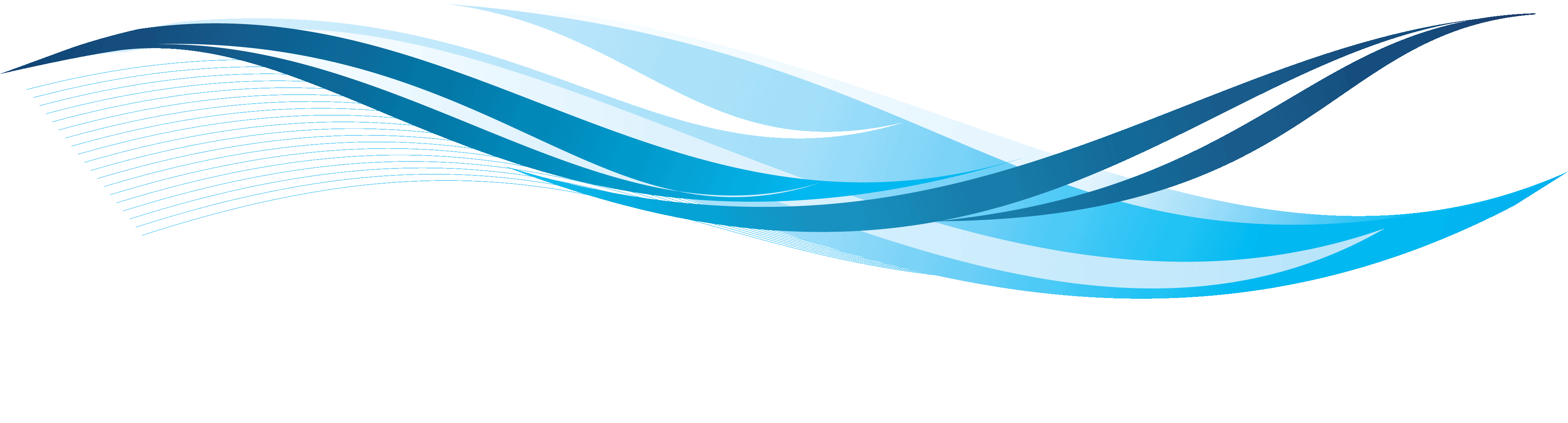 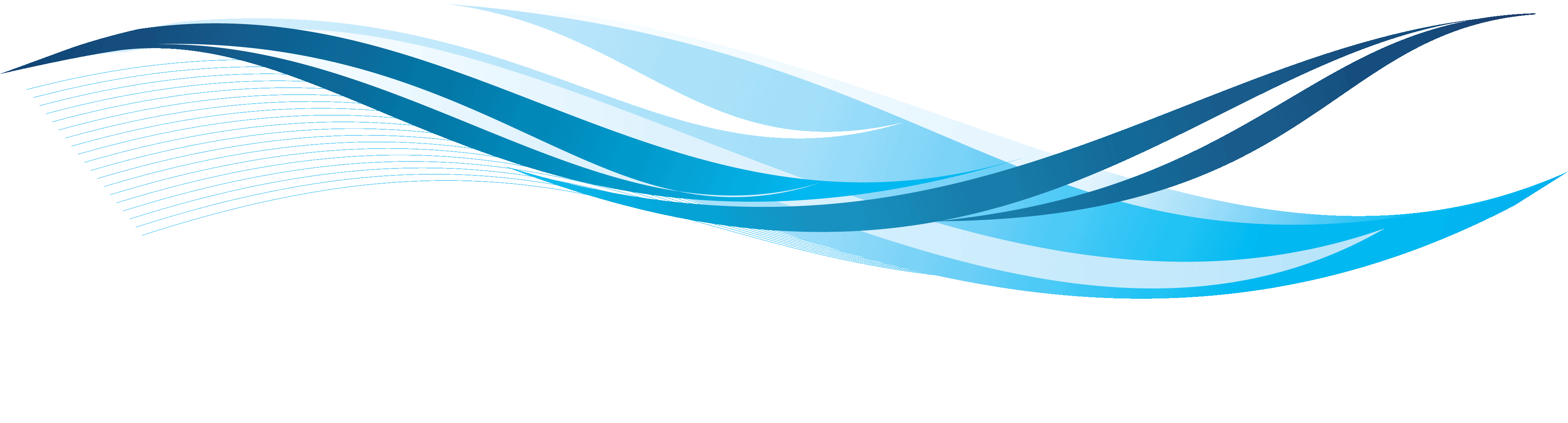 The King’s Harbour Master
MCA Falmouth
Horizon Trust Team
Port of Plymouth Canoeing Association
Dr. Vivek Kulkarni
Dave Curno
Lois Noyce
Clive Ashford
All Officials and Helpers 


Without whose assistance this event could not take place
Saturday 16th September

Event Organiser : Diego Walker
Classification:UNCLASSIFIED
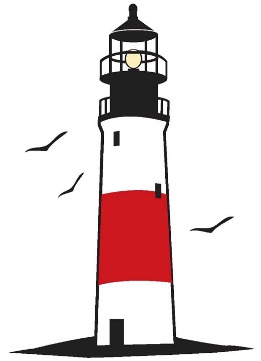 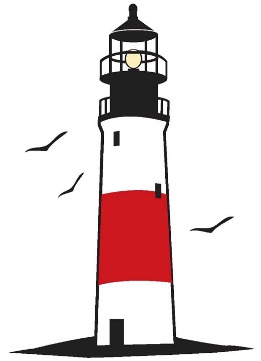 Officials
Competitors
Afloat
	Referee				Diego Walker
	Assistant Referee		June Porter
	Starter				Vivek Kulkarni
	Safety Officer			Dave Curno
	Doctor				Vivek Kulkarni
	Competitors Steward		June Porter
	Communications		Dave Curno
	Photographer			Zoe Le Blanc

            Timekeepers
             Chief Timekeeper		June Porter
             Timekeeper 1			Emily Walker
             Timekeeper 2			Daniel Bott
	Timekeeper 3			Zoe Le Blanc

            On Shore
	Finishing Judge  	        Zoe Le Blanc
	Recorder		        Adam Bolton	
	Competitors Steward	        Adam Bolton
	Beach Master		        Adam Bolton
	Beach First Aid	        June Porter / Tinside Lido
	Trophies and Awards	        Caroline Paternotte-Chilton
	Photographer	  	         Zoe Le Blanc
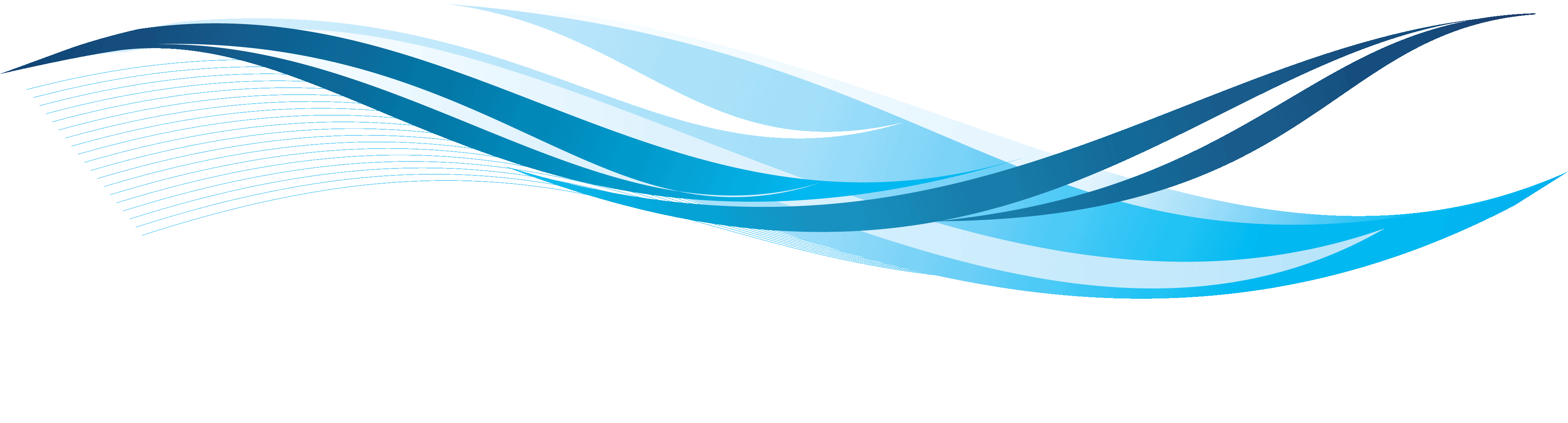 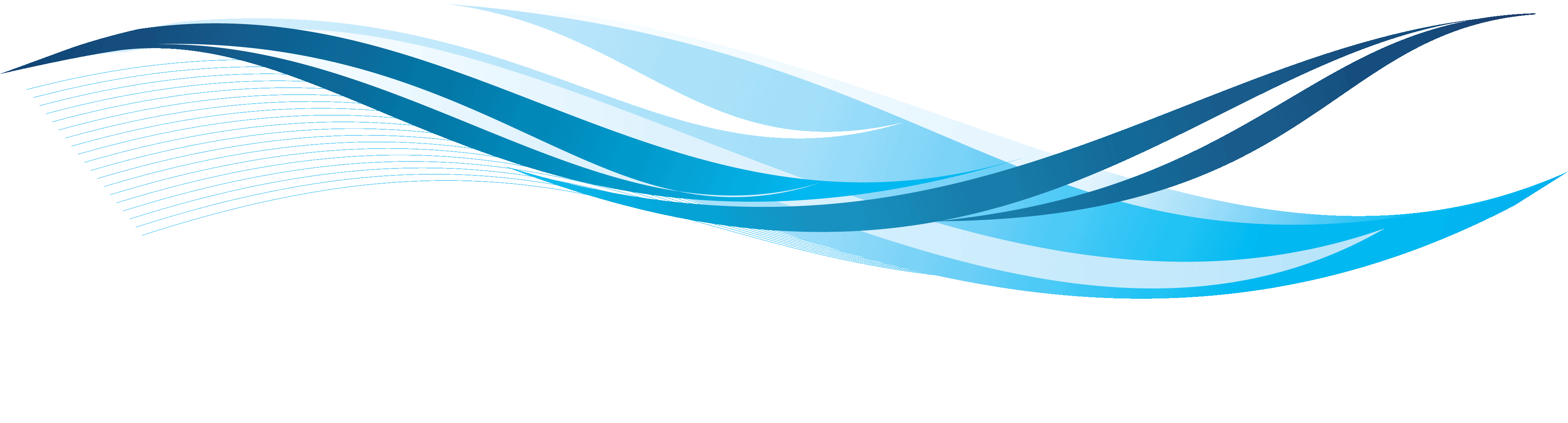 6.       Samantha Lake
	Tavistock 

7.	Ami Pantridge
	Devonport Royal

8.	Tim Quiterio
	Caradon 

9.	Fiona Verney
	Caradon
1.	Yvonne Beardsmore
	Devonport Royal

2.	Jason Bott
	Plymouth RN/RM 

3.	Deborah Carr
	Devonport Royal

4.	Lesley Cook
	Devonport Royal

5.	Steve Cottam
	Devonport Royal
On completion of the race, awards will be presented by John Gove, Chairman of City of Plymouth A.S.A. 
This will take place at 1915 at the Pier Master’s House - Phoenix Wharf
Classification:UNCLASSIFIED